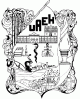 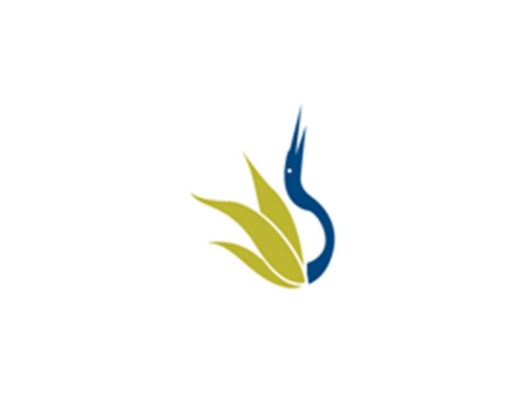 UNIVERSIDAD AUTÓNOMA DEL ESTADO DE HIDALGO
ESCUELA SUPERIOR DE ZIMAPÁN
Licenciatura en Contaduría

Asignatura: Legislación Fiscal Federal II

Tema: De los ingresos por salarios y en general por la prestación de un servicio personal subordinado

C.P. y M.I Alfredo Trejo Espino

Julio – Diciembre 2016
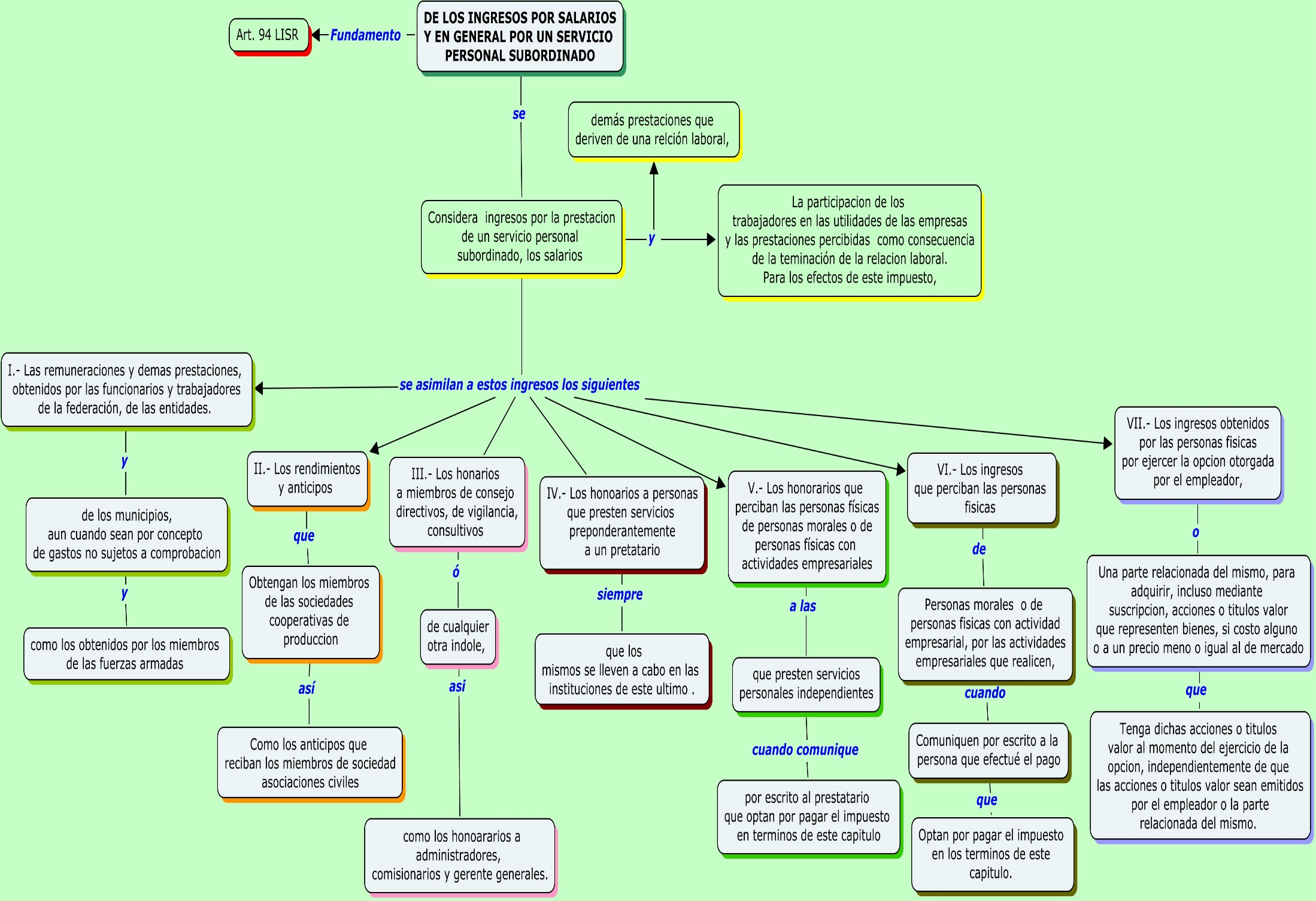 Bibliografía del tema:
UNION, H. C. (2016). LEY DE IMPUESTO SOBRE LA RENTA . MEXICO.